FAKE IT TILL YOU BECOME IT:CALM ASSERTIVE LEADERSHIP
Larry Stybel,Ed.D. 
STYBEL PEABODY ASSOCIATES,
A Lincolnshire Company.
THE LEADER WHO MOST INSPIRED YOU: (BOSS, PARENT, FICTIONAL CHARACTER)
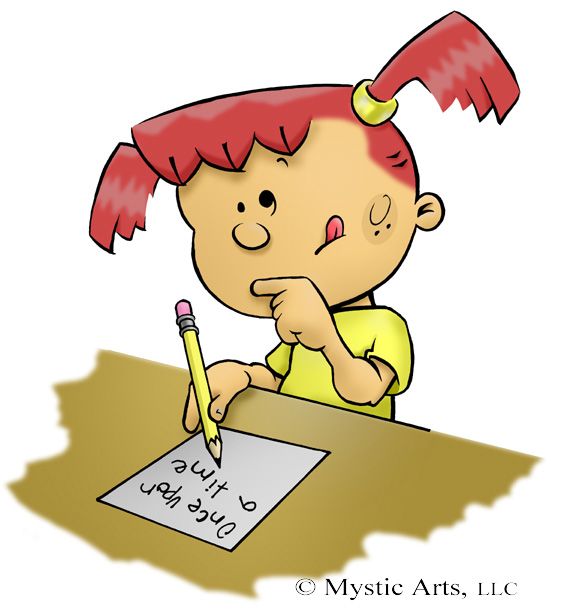 OBJECTIVES FOR YOU TODAY
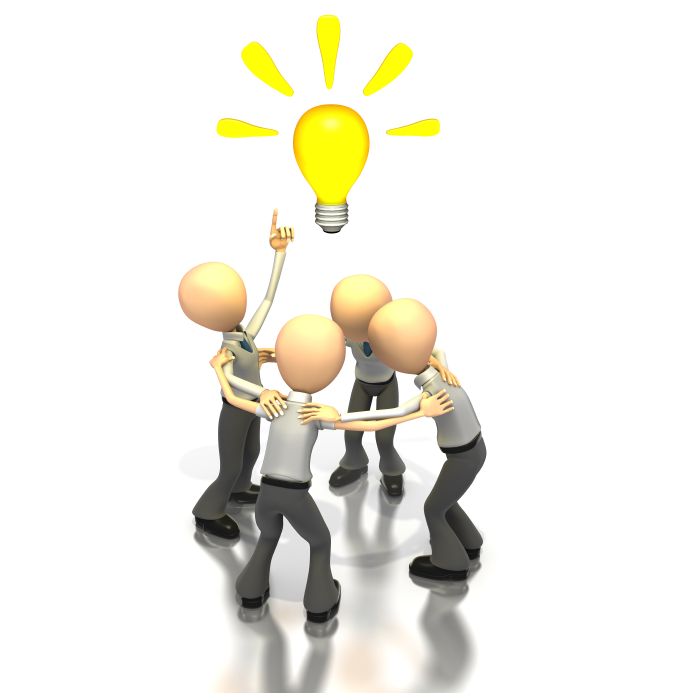 Origins of Calm/Assertive Leadership.
Tie to neurobiology and to behavioral science.
Examine Calm/Assertive “Scripts” that can be used by you and your team.
Incentivize “Calm/Assertive Leadership” so it is institutionalized into the culture.
Improve your ability to win using Calm/Assertive Leadership.
THIS PROGRAM IS “IDEAS TO ACTION.”
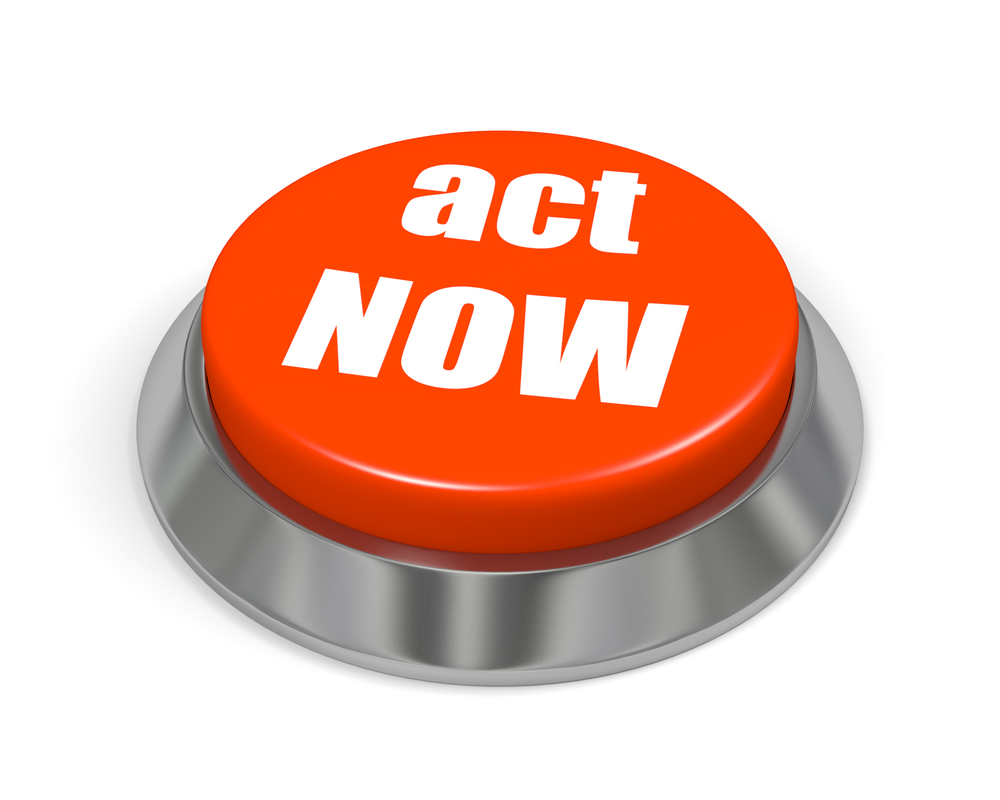 WHAT YOUR STAKEHOLDERS CRAVE FROM YOU:
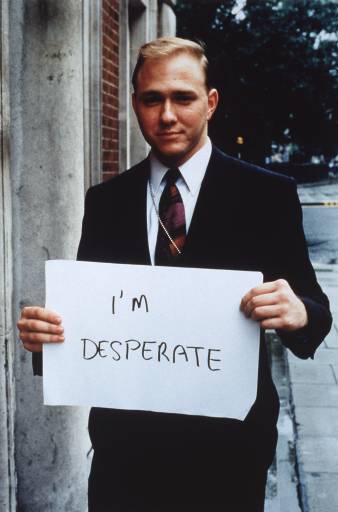 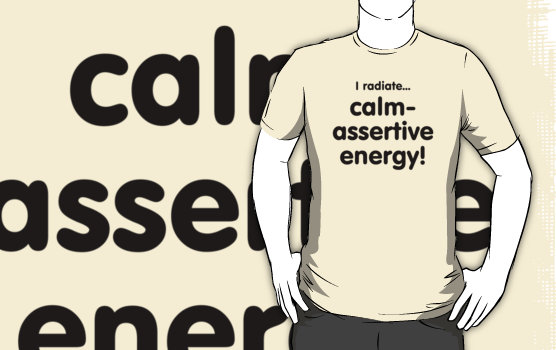 BECAUSE THE WORLD IS SO UNCERTAIN!
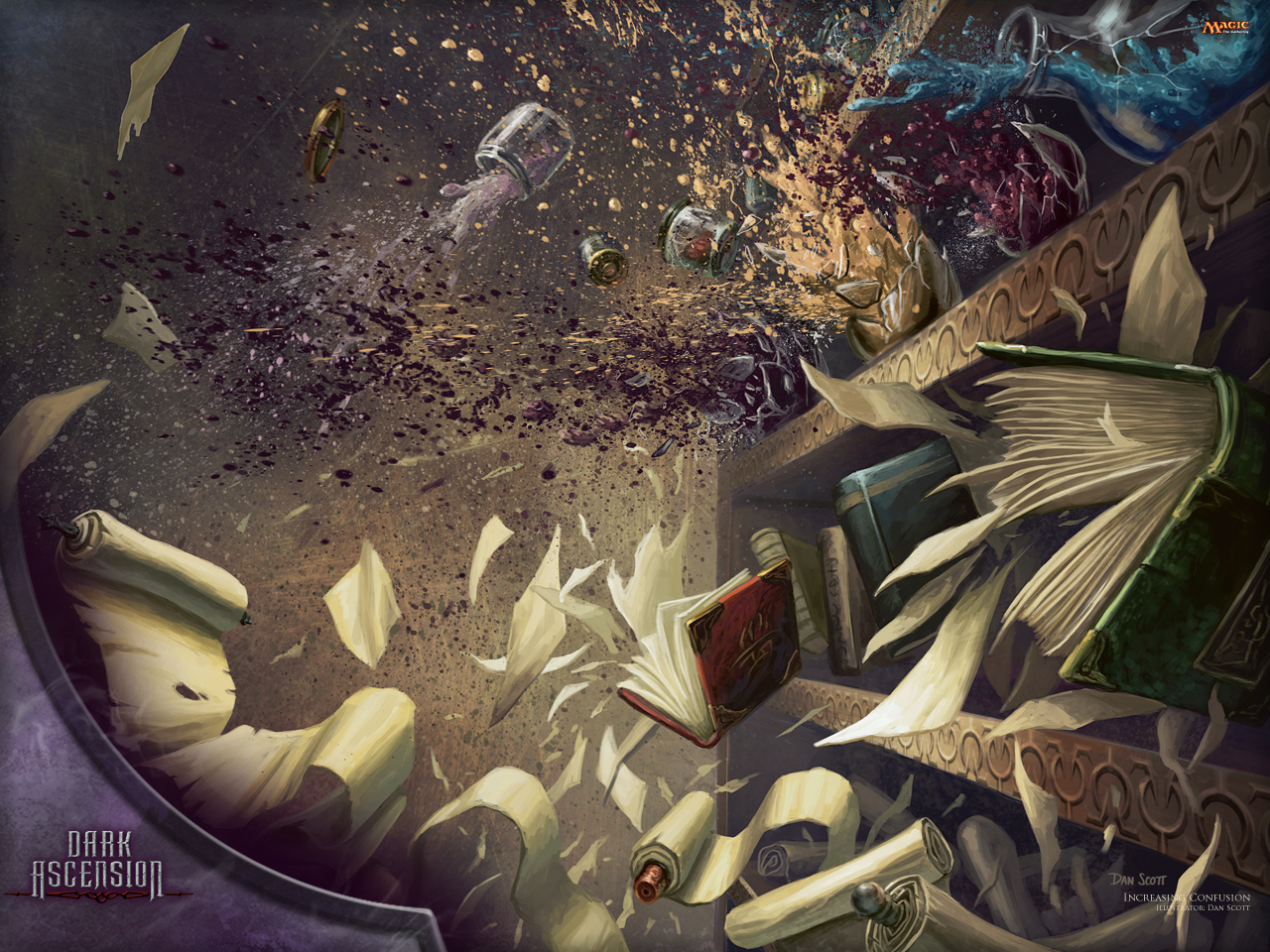 ORIGINS
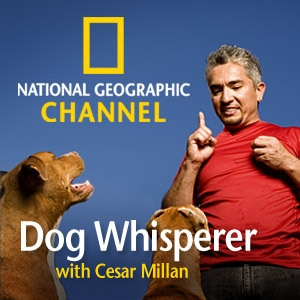 BEHAVIORAL SCIENCE
Journal of Business Psychology, 2010.
Leadership = Communication? The Relations of Leaders’ Communication Styles with Leadership Styles, Knowledge
Sharing and Leadership Outcomes

Reinout E. de Vries • Angelique Bakker-Pieper Wyneke Oostenveld
Study Overview
279 employees in one organization.
charismatic team leaders versus task-oriented team leaders versus “people” oriented team leaders.
Leader Perceived Support and Precision in Feedback Most Linked to Outcome and Perceived Satisfaction.
CALM AND ASSERTIVE
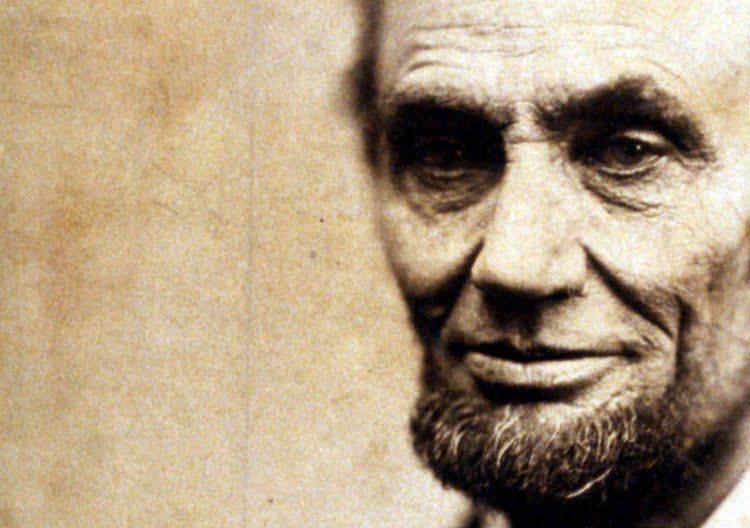 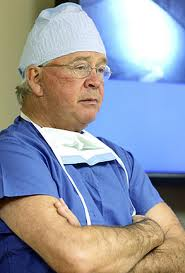 Write Down the Name of a Calm/Assertive Leader you have met.
Assertive but Not Calm: Rush Limbaugh.
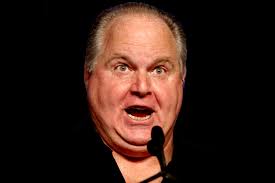 Lewis Black:Calm…Calm….ASSERTIVE
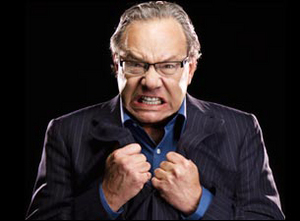 AN ASSERTIVE BUT NOT CALM LEADER IN YOUR LIFE?
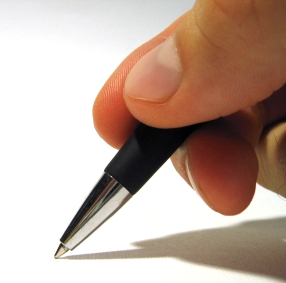 Calm But Not Assertive: Jeff the Nice HR Director.
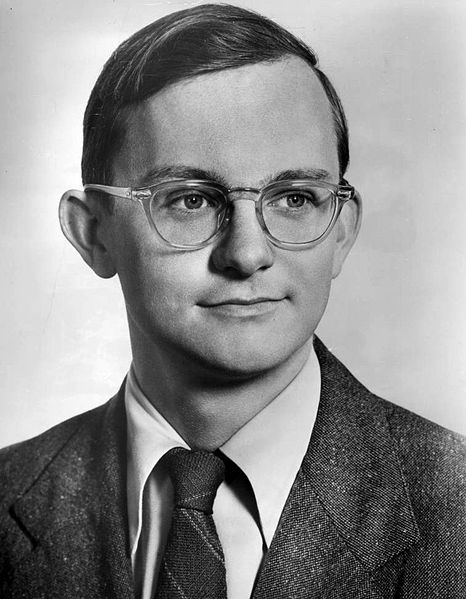 WRITE DOWN A CALM BUT NOT ASSERTIVE LEADER IN YOUR LIFE.
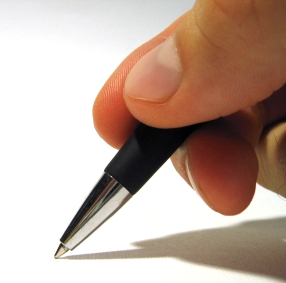 REVIEW THE NAME OF THE BEST LEADER YOU WORKED WITH IN YOUR LIFE…..
0     1     2      3      4      5      6     7     8      9      10



 
CALM BUT NOT ASSERTIVE=0
ASSERTIVE BUT NOT CALM=10


How would you evaluate yourself today:


What key stakeholders want you to be:
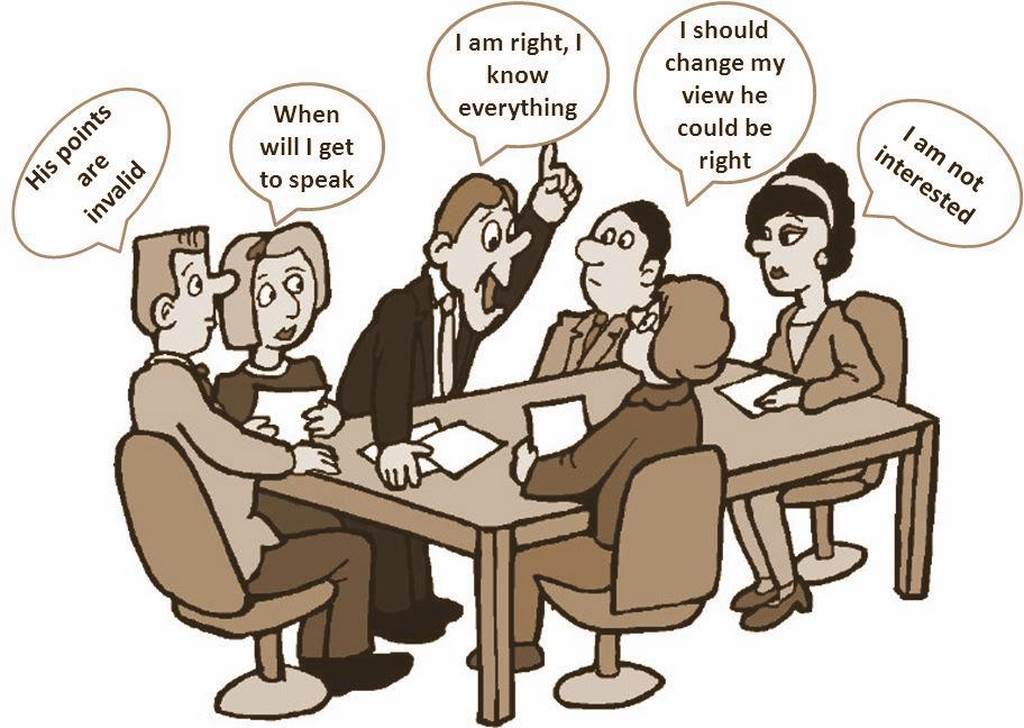 BEHAVIORAL GOAL:  10% IMPROVEMENT.
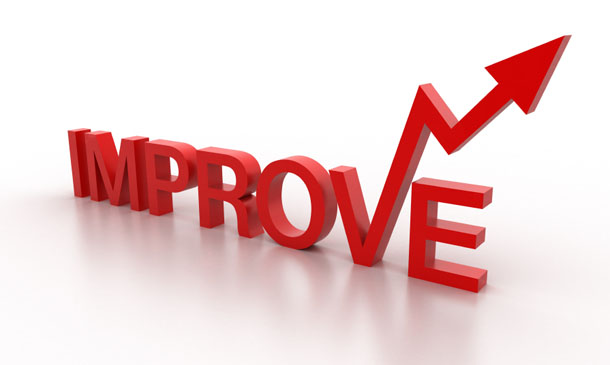 SCRIPTING FOR CALM/ASSERTIVE LEADERSHIP.
You Are A Consultant and Get an Opportunity for a Prospect Meeting.
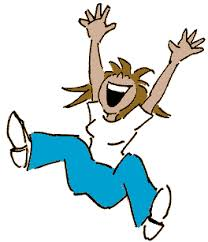 THE POTENTIAL CLIENT DISCUSSES THE PROBLEM WITH YOU….
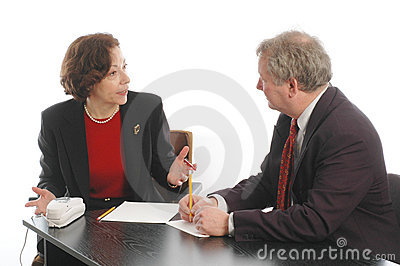 WRITE DOWN AN EXAMPLE OF CALM BUT NOT ASSERTIVE RESPONSE:
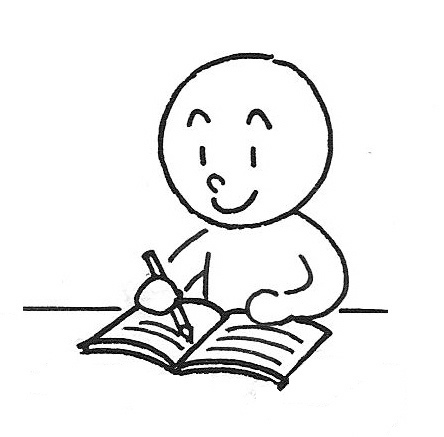 GIVE ME AN EXAMPLE OF AN ASSERTIVE BUT NOT CALM RESPONSE.
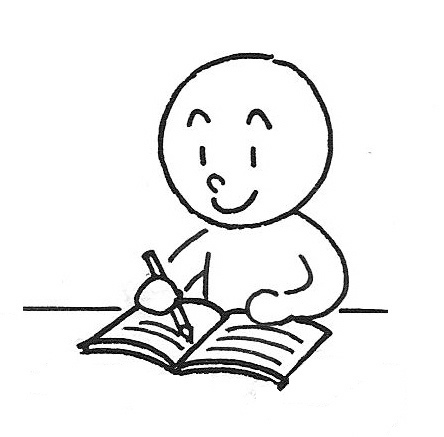 GIVE ME AN EXAMPLE OF A CALM/ASSERTIVE RESPONSE.
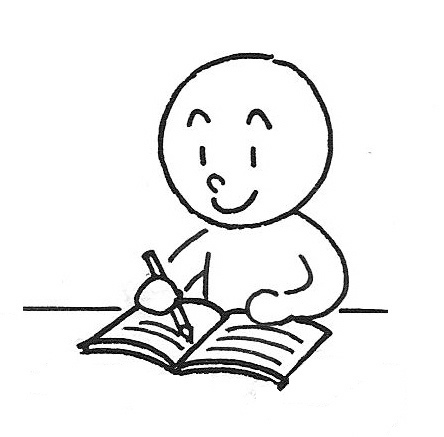 SCRIPTS ARE SO COMMON WE DON’T THINK ABOUT THEM.
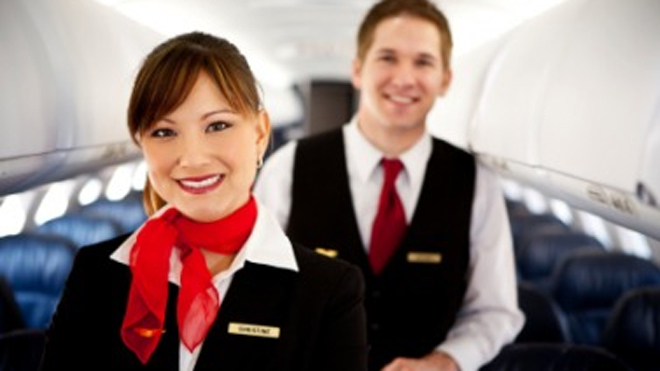 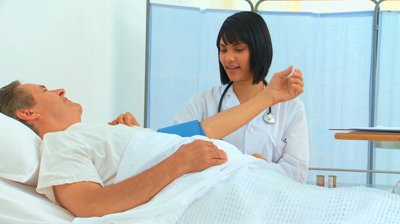 Fake it Until Your Company Becomes It.
Script communications to create the impression that stakeholders are talking with calm/assertive leaders.
VALUE OF MANDATING SCRIPTS
Predictability.
Impersonal.
Explicit Expression of Corporate Values.
STORY OF PRESIDENT EISENHOWER AND JOHN FOSTER DULLES
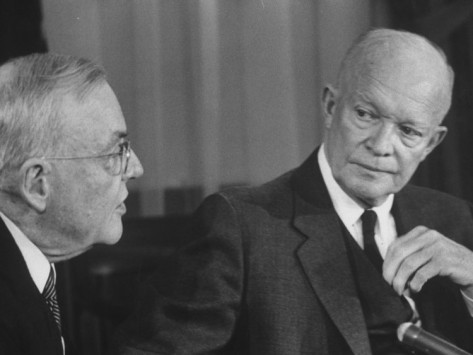 SCRIPTS FOR YOUR TEAM
Talk like a TV weatherman:  “Based on past history in projects similar to yours, I believe that there is an 80% chance of success.”                  
“No problem!”
“We will do our best….”
CAN YOU WRITE DOWN AN EXAMPLE IN YOUR BUSINESS:
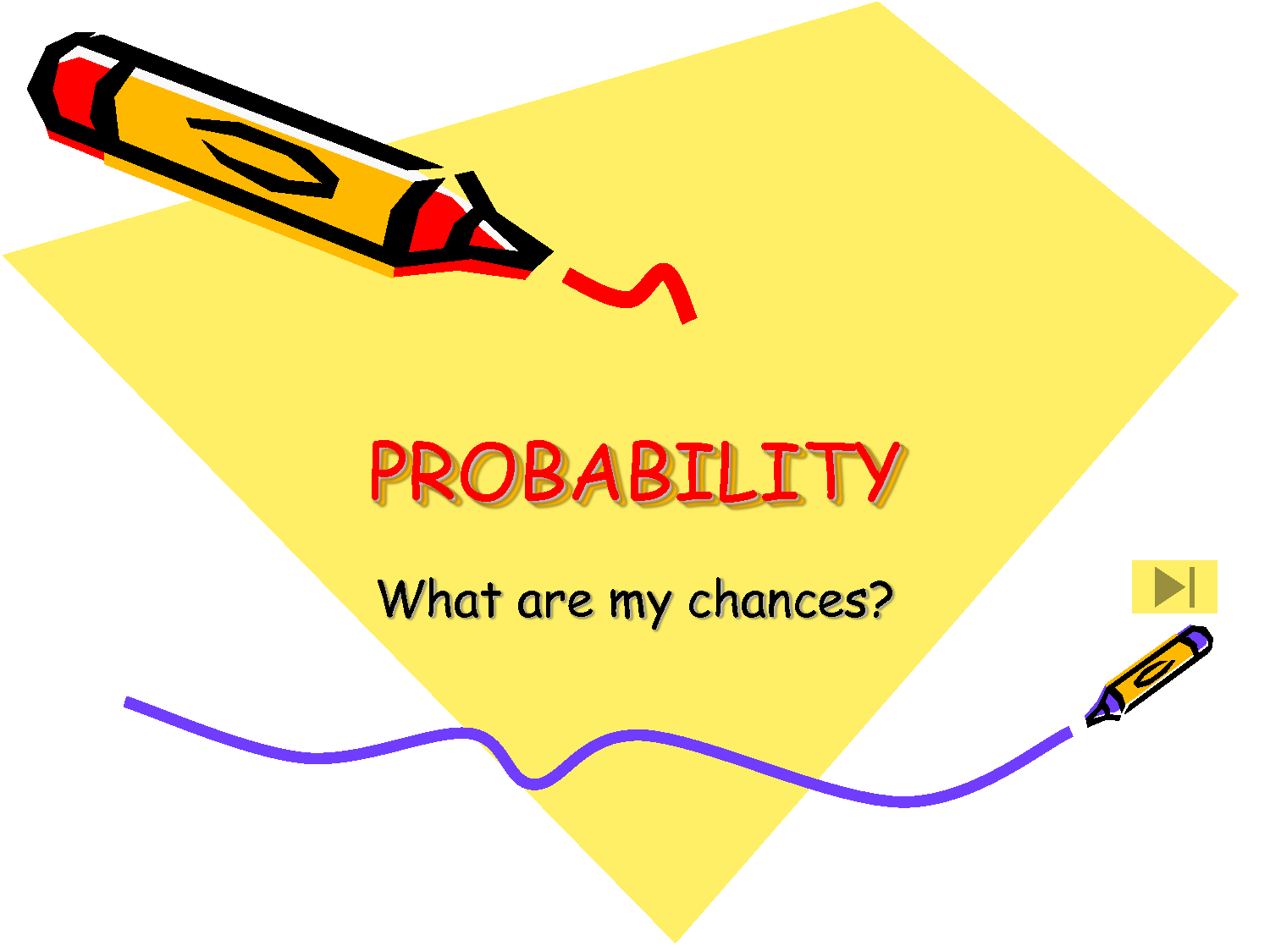 Scripts
“Of course WE think we are the best for you.  But if there is another organization with a  program that is a better fit, I’ll make a referral.
VERY Powerful Calm/Assertive Tool: Paraphrase.
“I will summarize what I have heard you say to make sure I “get it.”  And then I will explain how we might be of value…….
Exercise
Write down something you can do next week that might involve paraphrasing.
KILLER CLOSE TO SHOW YOU ARE CALM AND ASSERTIVE:
“My last question is the most important: what questions have I failed to ask that I should have asked to better understand the situation and your needs?”
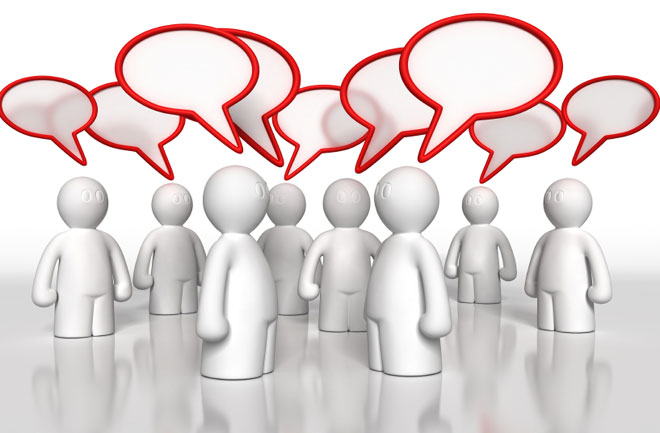 INSTITUTIONALIZE CALM/ASSERTIVE LEADERSHIP.
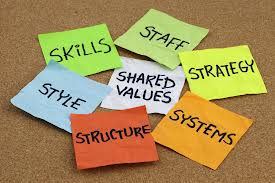 HIRING CALM/ASSERTIVE LEADERS
Reference Check Questions:  give me an example of how the candidate has acted during a crisis or when things were not going well.
Give me an example of how the candidate expresses him/herself when the candidate’s ideas are not necessarily popular.
INSTITUTIONALIZING CALM/ASSERTIVE LEADERSHIP: performance appraisals.
Employee expresses ideas in probability statements.  0 (never) to 10 (always).
Employee paraphrases the ideas of others. 0 (never) to 10 (always).
Employee conveys a sense of being calm. 0 (never) to 10 (always).
INSTITUTIONALIZING CALM ASSERTIVE LEADERSHIP.
Create scripts and mandate the use.
Fake it until you become it.
COMPENSATING CALM/ASSERTIVE LEADERS
Is it part of the compensation plan?
The percentage is less important than the fact that it “counts.”
INSTITUTIONALIZING CALM/ASSERTIVE LEADERSHIP.
Ask team members to express their confidence level in percentages and then hold them accountable.
Use paraphrasing.
Script for yourself the last five minutes of a meeting: what questions have I not asked that I should have asked?”
Write Down a Specific Action You Can Take Next Week.
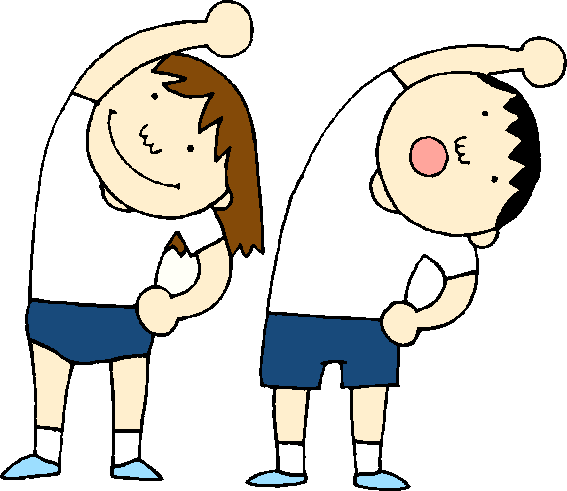 CALM/ASSERTIVE:
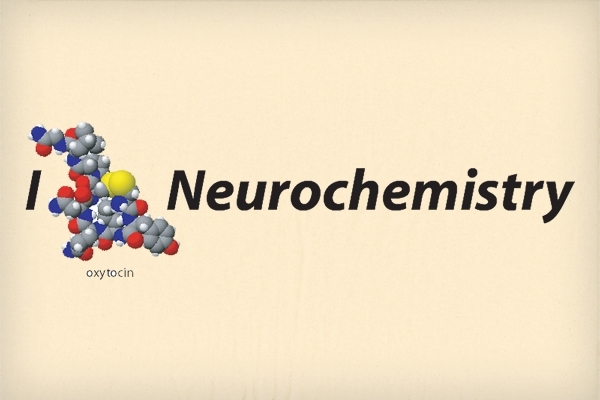 HIGH LEVELS OF
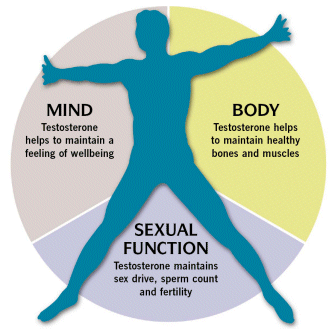 LOW LEVELS OF
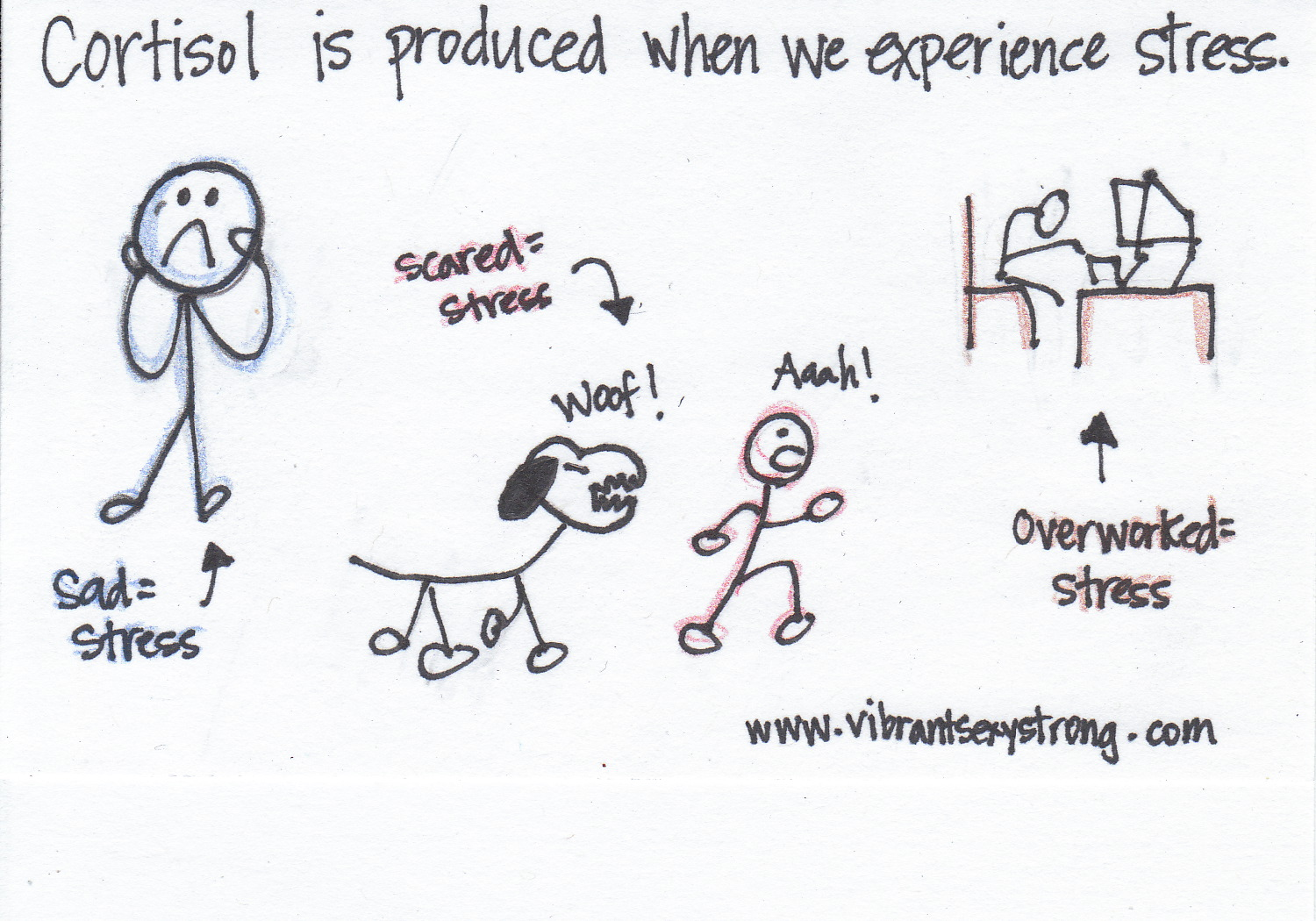 YOUR BRAIN CONTAINS FEEDBACK LOOPS RUNNING IN MANY DIRECTIONS…
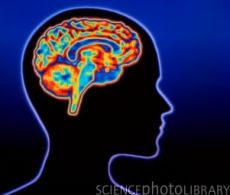 AMY CUDDY, PH.D. HARVARD UNIVERSITY
http://www.youtube.com/watch?v=Ks-_Mh1QhMc
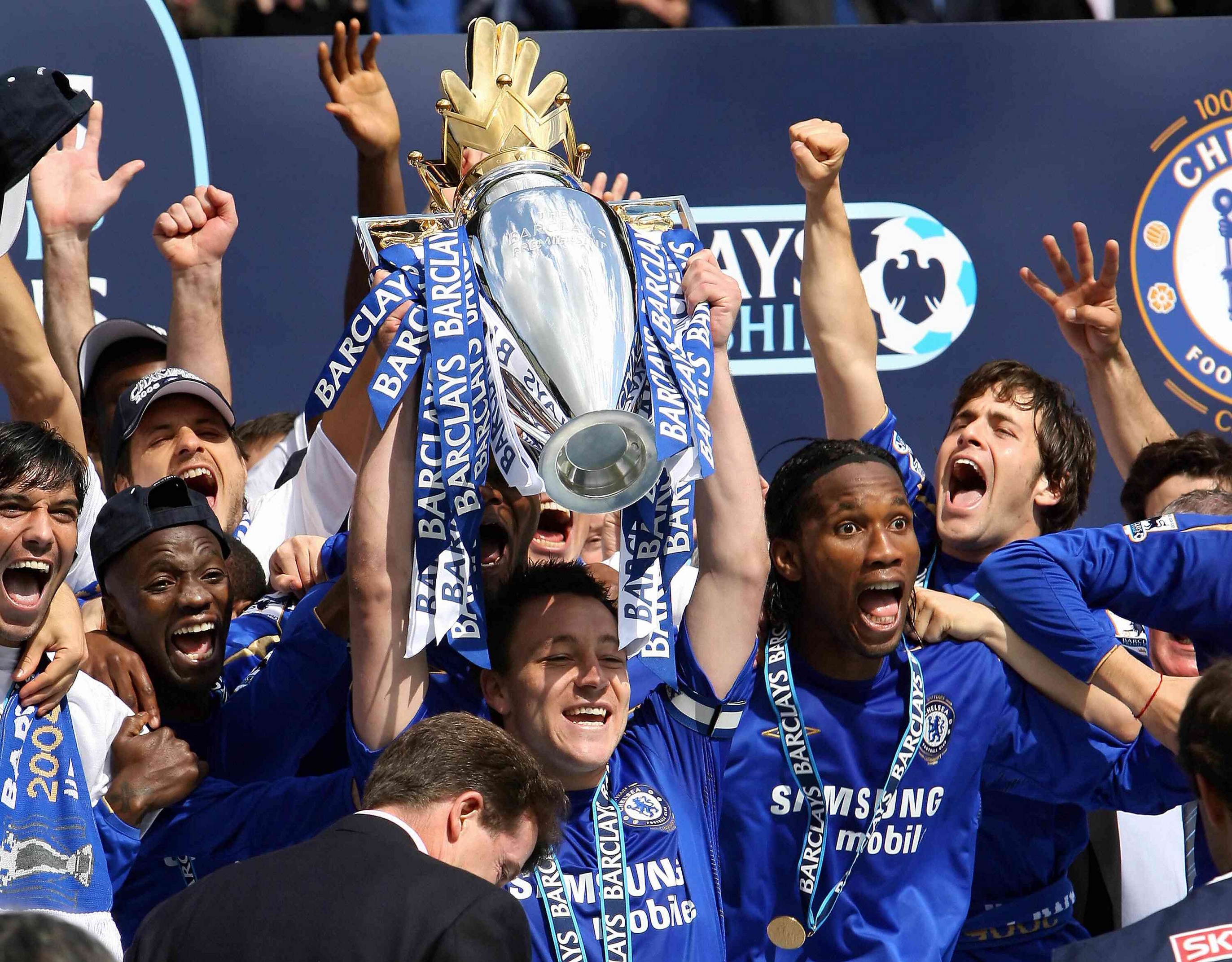 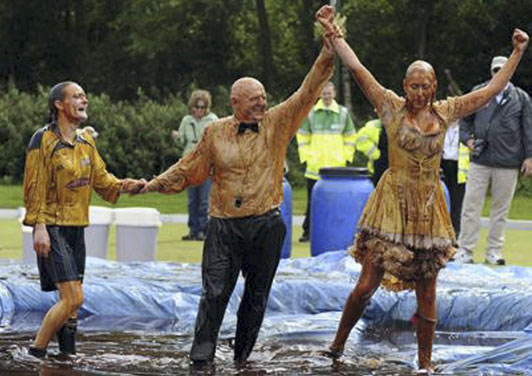 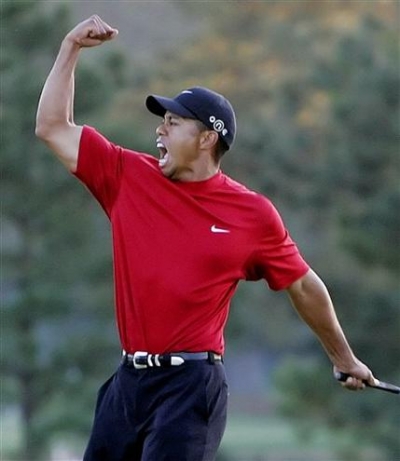 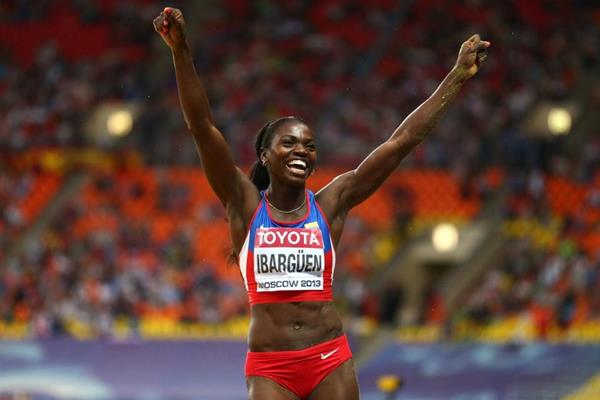 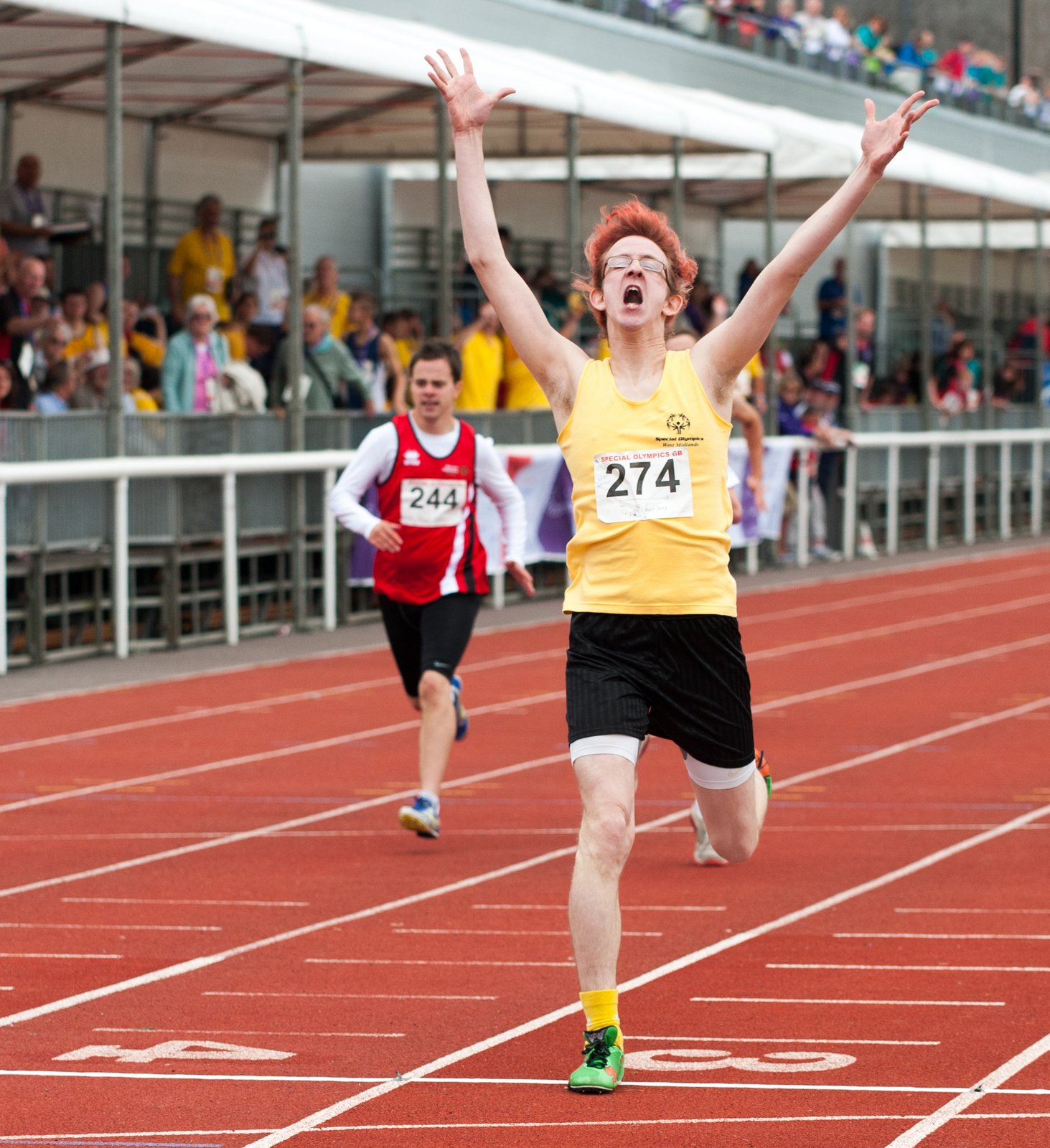 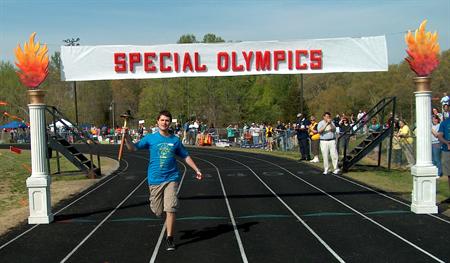 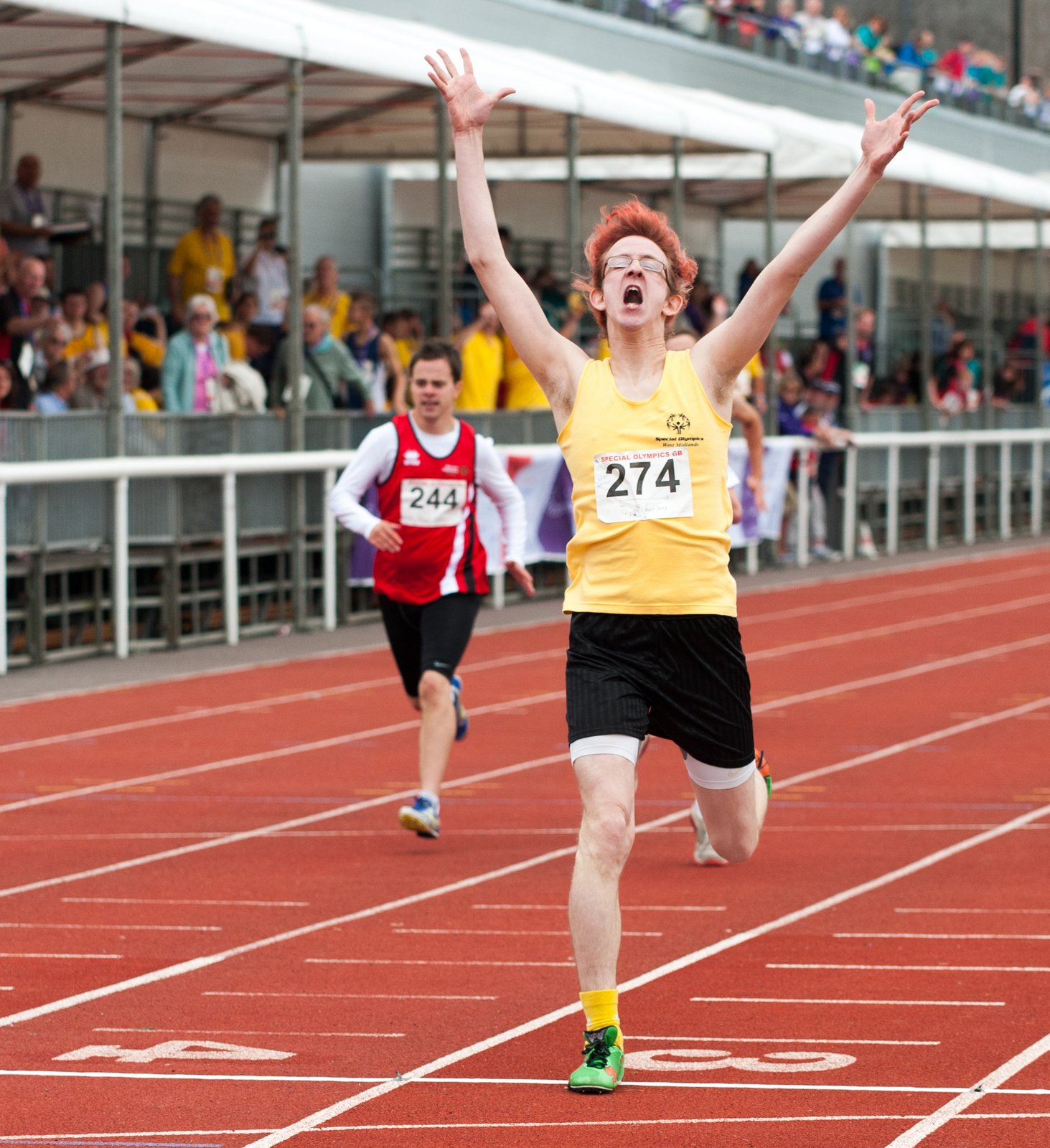 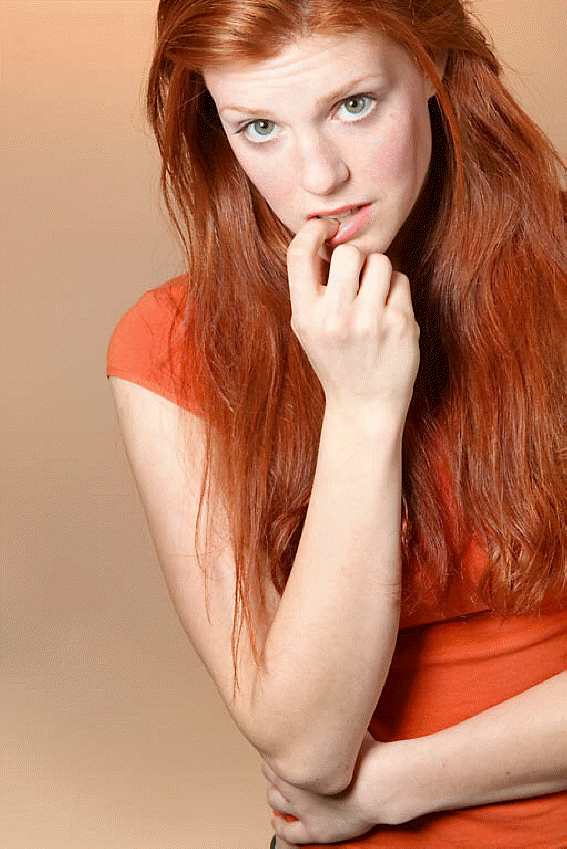 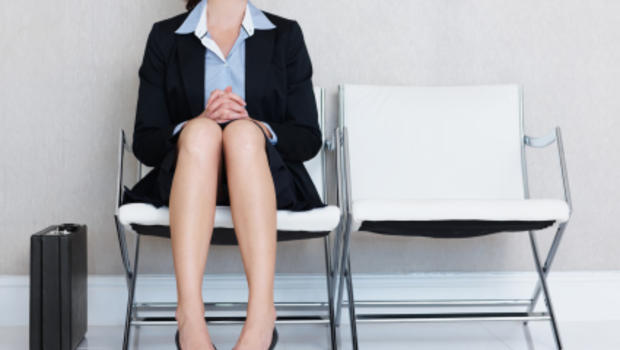 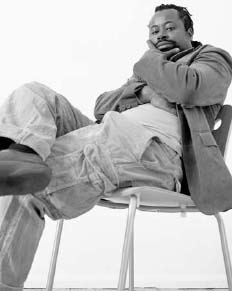 LARRY GOES ON A SALES CALL.
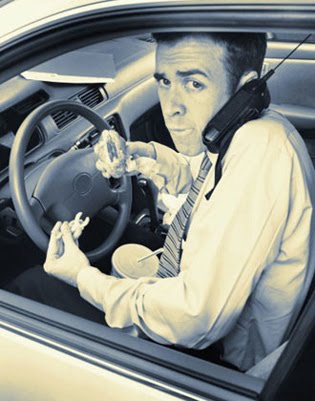 IMPLICATIONS
You can fake it until you become it.
Avoid postures that stimulate cortisol.
Engage in postures that stimulate testosterone.
Make this a part of your check list when making sales calls or going to meetings.
SUMMARY
Origins of Calm/Assertive Leadership.
Tie to neurobiology and behavioral science.
Examine Calm/Assertive “Scripts” that can be used by you and your team.
Institutionalize use of scripts; 
Incentivize “Calm/Assertive Leadership” so it is institutionalized into the culture.
Hire calm assertive leaders.
SUMMARY
Create opportunities to use non chemical body posture to stimulate testosterone. Make it a check list item on your calendar.
Watch yourself for body postures that will increase cortisol.
Watch for decisions made while in a high cortisol inducing body position, e.g. in a car or airplane.
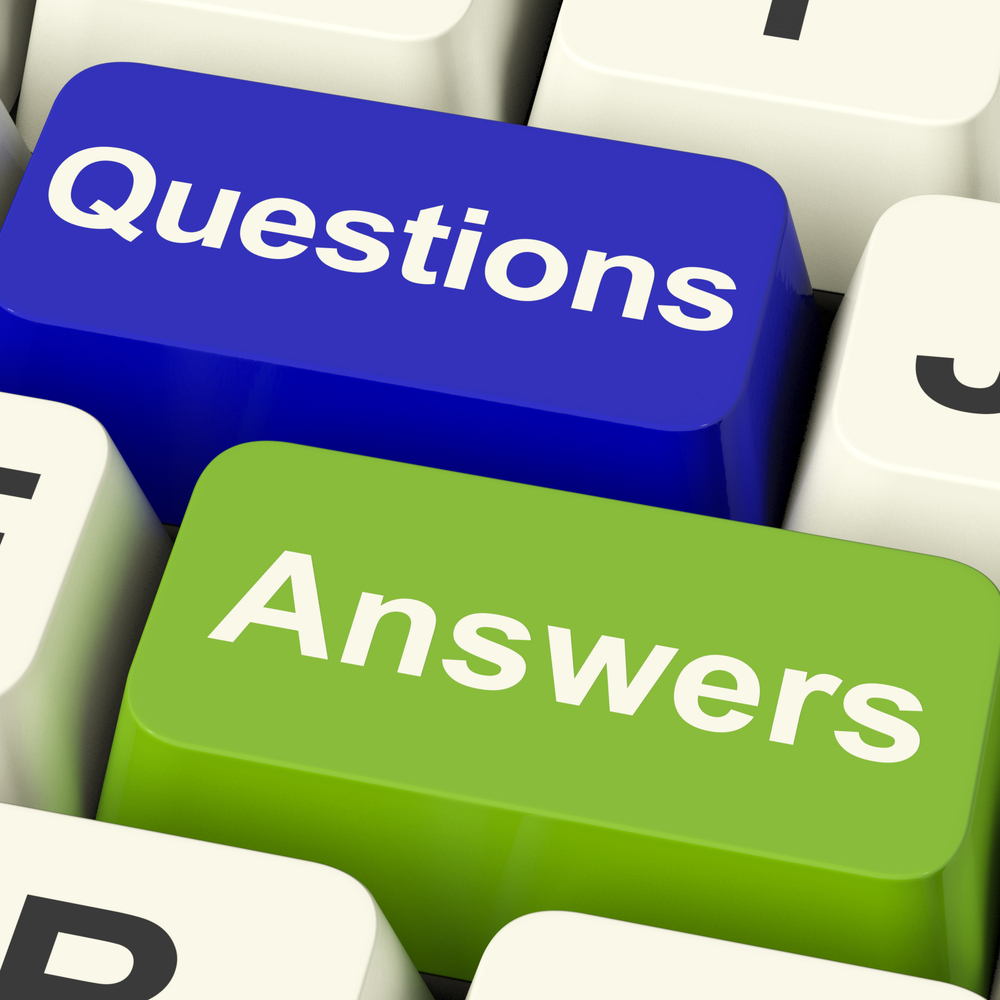 One hour free consult by phone to turn ideas into action.
Give us your business card for a copy of this presentation.
PSYCHOLOGY TODAY MAGAZINE
http://www.psychologytoday.com/blog/platform-success/201303/people-want-follow-calm-assertive-leaders
http://www.psychologytoday.com/blog/platform-success
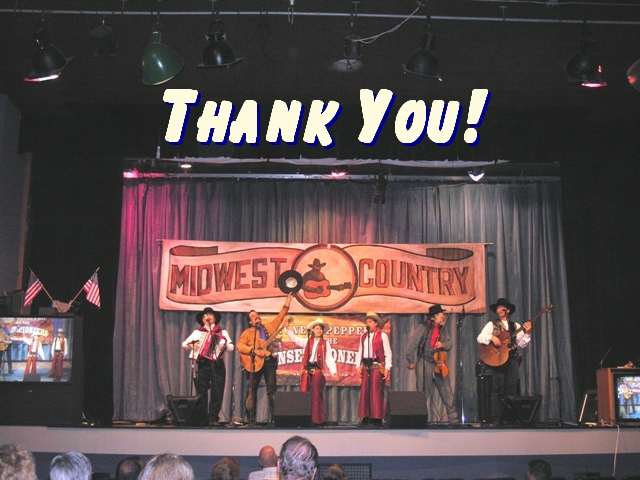